Doğa bilimleri-sosyal bilimler
Bilim iki alt alana ayrılmaktadır.

 Doğa bilimleri (Fizik, Biyoloji, Kimya, Astronomi …)
Sosyal/Beşeri Bilimler (Sosyoloji, Psikoloji, Lingusitik…
Doğa bilimleri konumları ve uygulamalı alanlarıyla gündelik yaşama etkileri çok daha net olması ve ön plana çıkarılması sebebiyle bilim algısını belirleyici durumdandır.
Sosyal bilimler ise, sözel ve yorumsal olarak çalıştığı için kimi insanlar tarafından bilim olarak algılanmamaktadır.
Doğa bilimleri yapılan işlemleri çoğunlukla matematiksel olarak aktarmakta, kanıtlamakta ve uygulamaktadır. Bu durum da doğa bilimlerinin ortaya koyduğu bilginin tartışmasız ve kesin olduğu algısına sebep olmaktadır.

Oysa bilim insanları ortaya koydukları görüşlerin değişebilirliği, yanlışlana bilirliğini defalarca dile getirirler.
Sosyal bilimler alanında yapılan çalışmalar artık çoğunluğu büyük şehirlerde yaşayan insan toplumlarının daha iyi organize olmasını, sistemin işlemesini, çatışma durumunun ortadan kaldırılmasını sağlamaktadır.
Diğer taraftan, yukarıda söylenilenlerin tersi için de kullanılması mümkündür.
Bilim bilgiye ulaşma, onun insan yararına dönüştürülmesi gibi bir amaçla ifade edilse de, politik olarak kullanılan bir aygıt olarak da karşımıza çıkmaktadır.

Bilimin nesnel ve doğru olduğu ön kabulü üzerinden insanları ikna gücü en büyük avantajıdır.
Bu yüzden insanlığın yakın tarihi bilimin araç olarak kullanıldığı pek çok manipülasyona sahne olmuştur.

Siyasal eşitsizliklerin meşrulaştırılması yine «bilimsel veri» olarak gösterilen ideolojik görüşlerle sağlanmıştır.
Bu durumlarda bilim güdümlü bir aygıt olarak sonucu istenilen argümanları ortaya çıkarmıştır.
Tüketim kültüründe de bu durum kullanılmıştır.
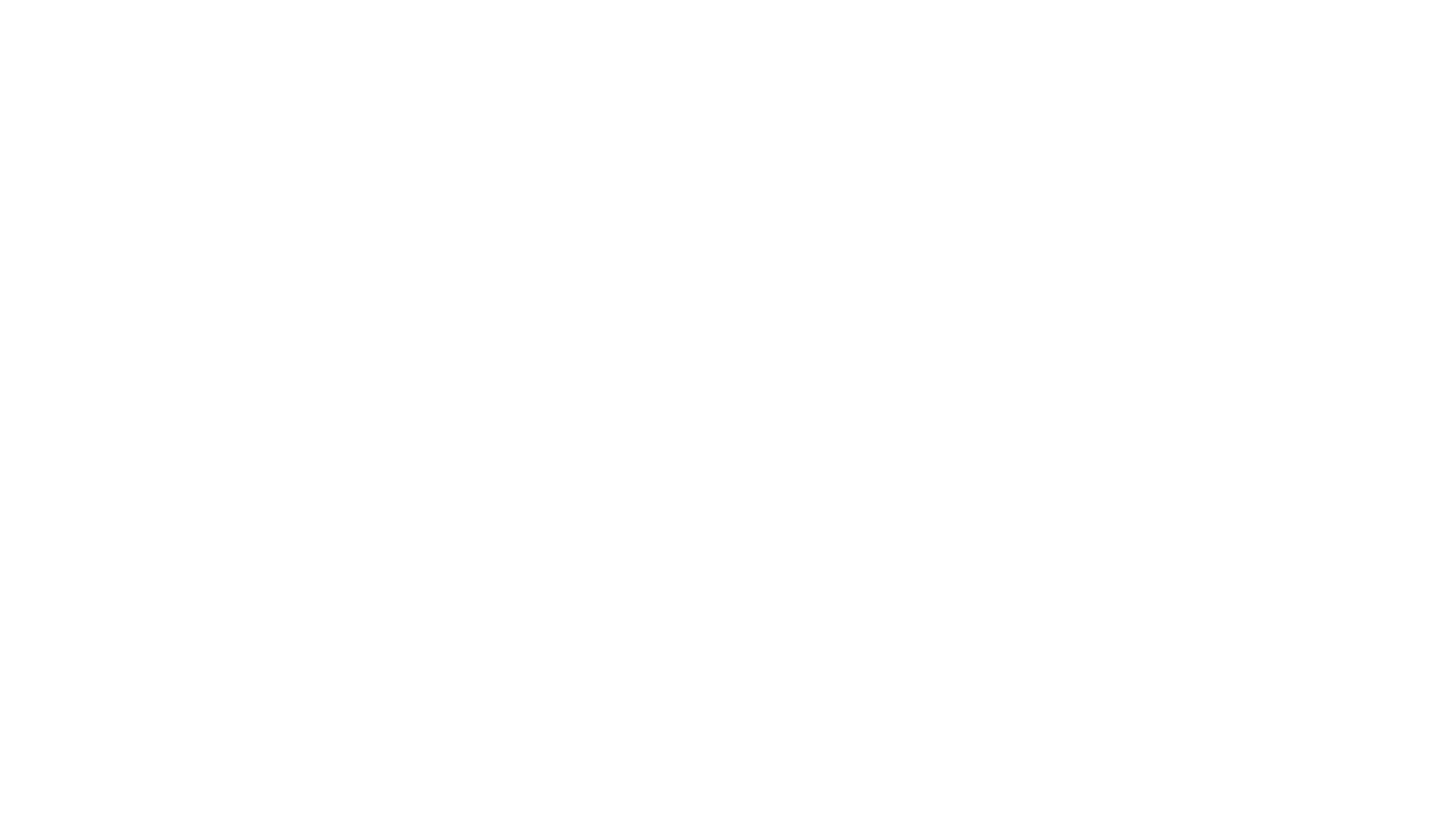 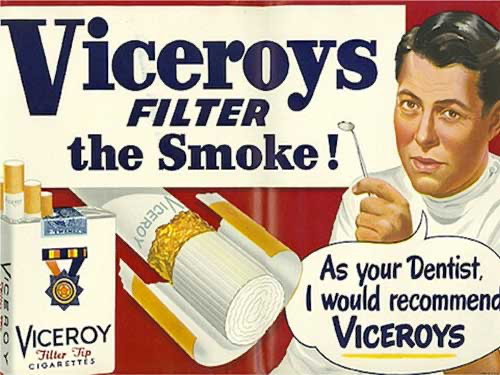 Sigara reklamlarında sağlık personellerinin kullanılması bir dönem çok yaygındı. Bu bilimin tam olarak bir manipülasyonudur.

(Yandaki reklam: Sizin dişçiniz olarak, Viceroys tavsiye ediyorum)